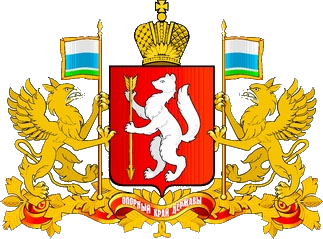 Правительство Свердловской областиМинистерство строительства и развития инфраструктурыСвердловской области
«Управление контрактными отношениями при исполнении государственного и муниципального строительного заказа»
Первый заместитель Министра строительства и развития инфраструктуры Свердловской области
Московских Виктор Анатольевич
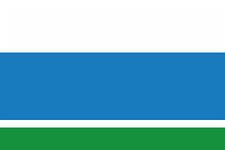 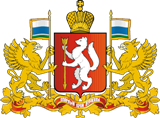 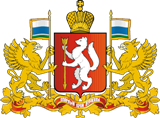 Министерство строительства и развития инфраструктуры Свердловской области выступает главным распорядителем бюджетных средств при реализации государственной программы «Реализация основных направлений государственной политики в строительном комплексе Свердловской области до 2020 года», утвержденной постановлением Правительства Свердловской области от 24.10.2013 № 1296-ПП
Общий объем объектов незавершенного строительства по состоянию на 01.01.2017 составил более 20 объектов
Объем нецелевого использования средств областного и муниципальных бюджетов составил более 1 млрд. рублей
Слайд 2
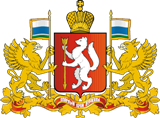 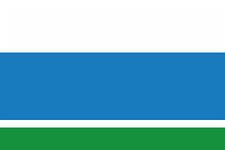 Наиболее уязвимые этапы управления проектом на начальной стадии:
Подготовка конкурсной документации
Обеспечение заявки
Обеспечение банковской гарантии
Штрафные санкции, предусмотренные контрактом 
Обеспечение «детализированного графика» в составе конкурсной документации, составляемого на основе проекта
Слайд 3
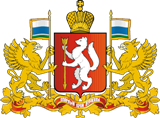 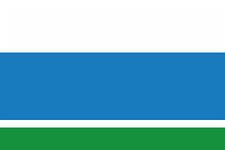 Рекомендации Министерства строительства и развития инфраструктуры Свердловской области для основного этапа реализации проекта
- Не приступать к работе без оформленных сторонами актов по установленной форме (акт приема-передачи рабочей документации и смет; акт приема-передачи площадки)
- Использовать инструменты реализации проекта: дисциплина еженедельных совещаний, персональное назначение ответственных, создание «штаба»,  надлежащая переписка, еженедельное актирование результатов
- Принимать к расчету только завершенные этапы (объемы) работ с оформленной исполнительной документацией
- Вести в постоянном режиме претензионной работы, контроль качества выполненных работ и используемых материалов
Слайд 4
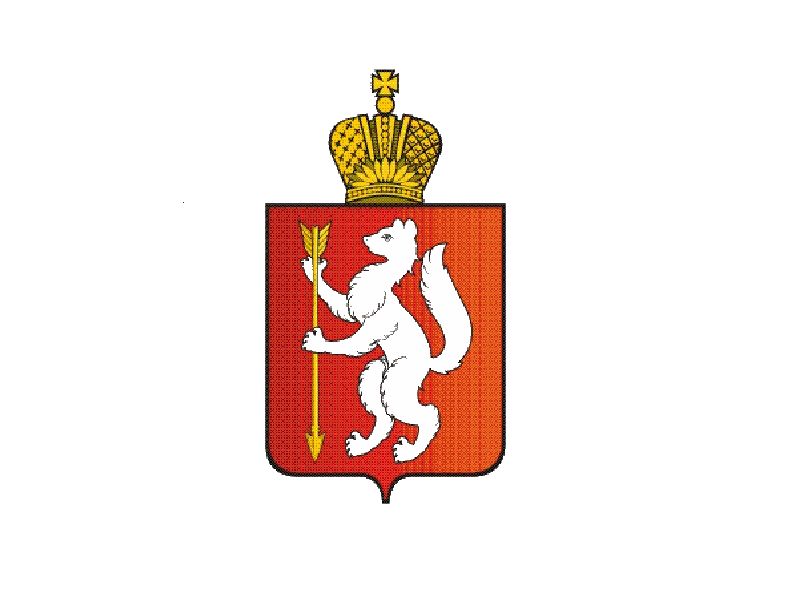 Министерство строительства и развития инфраструктуры Свердловской области
Спасибо за внимание!
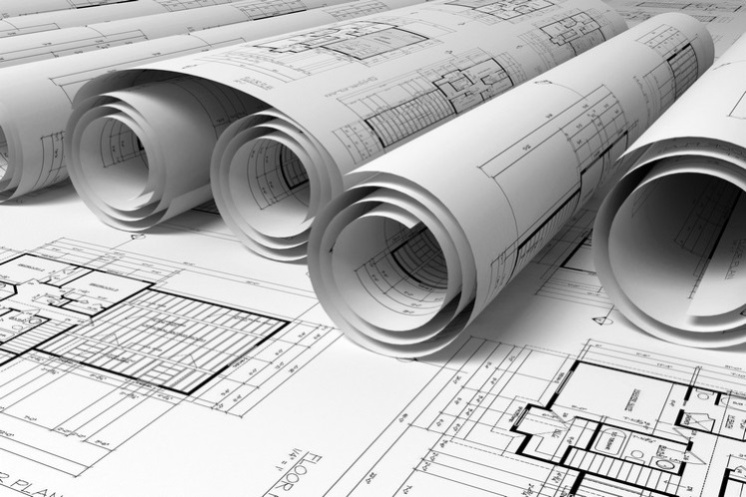